Fig. 9 Quantification of TH-positive fibres in the two pallidal segments, in the three anatomo-functional ...
Brain, Volume 130, Issue 11, November 2007, Pages 2898–2914, https://doi.org/10.1093/brain/awm208
The content of this slide may be subject to copyright: please see the slide notes for details.
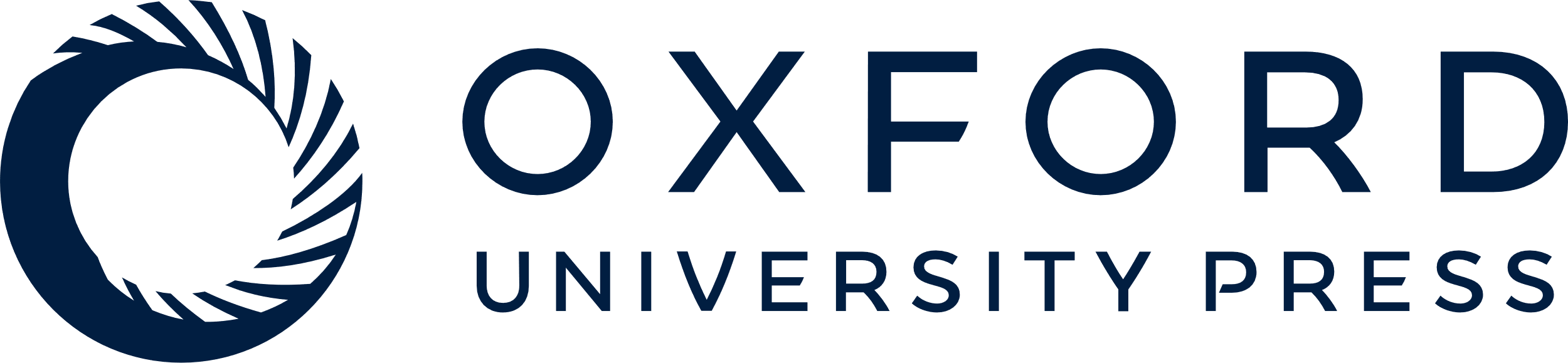 [Speaker Notes: Fig. 9 Quantification of TH-positive fibres in the two pallidal segments, in the three anatomo-functional territories in control, stable motor symptoms and recovered monkeys. Numbers of TH-positive fibres crossing 25 circles in the sensorimotor, associative and limbic territories of GPe, and in the sensorimotor and associative territories of GPi. Mann and Whitney U: *P < 0.05; **P < 0.01. Graph for associative GPi indicates the number of TH fibres for each monkey (control with squares, stable motor symptoms with circles and recovered with triangles.


Unless provided in the caption above, the following copyright applies to the content of this slide: © The Author (2007). Published by Oxford University Press on behalf of the Guarantors of Brain. All rights reserved. For Permissions, please email: journals.permissions@oxfordjournals.org]